Financial Statements Thru CSV
Roger Sueng
Vice President
Benefit to Spreadsheet (Excel)
Expandable – it can be expanded to 65 columns.
Format compatible – CSV to Excel.
Collect more information – Can fit Actual, Comparative, Budget, Variance and Ratio.
Flexibility – User friendly for design report.
How to design Custom Specification (1)?
Assign a new Specification number
Text format as a default (13 columns)
CSV format can be extended to 65 columns.
Basic parameter
Financial Entity / Profit Center
Variance Percentage
Showing Fiscal Year / Current Period
How to design Custom Specification (2)?
Data Source Type
P = Present Year
B = Budget
C = Comparative (last year)
V = Variance
Period (from / to)
Header of column
Format of amount
Create Custom Financial Statements
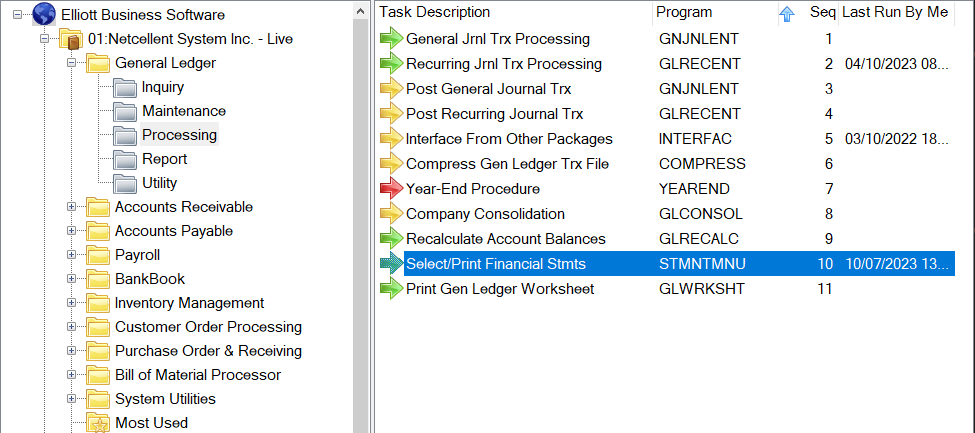 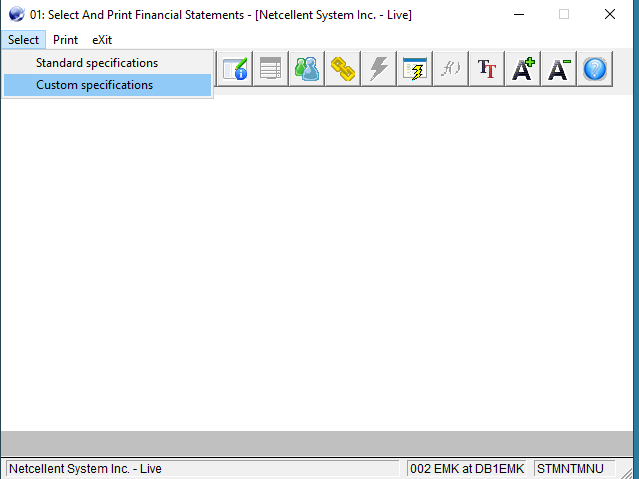 Create Custom Financial Statement
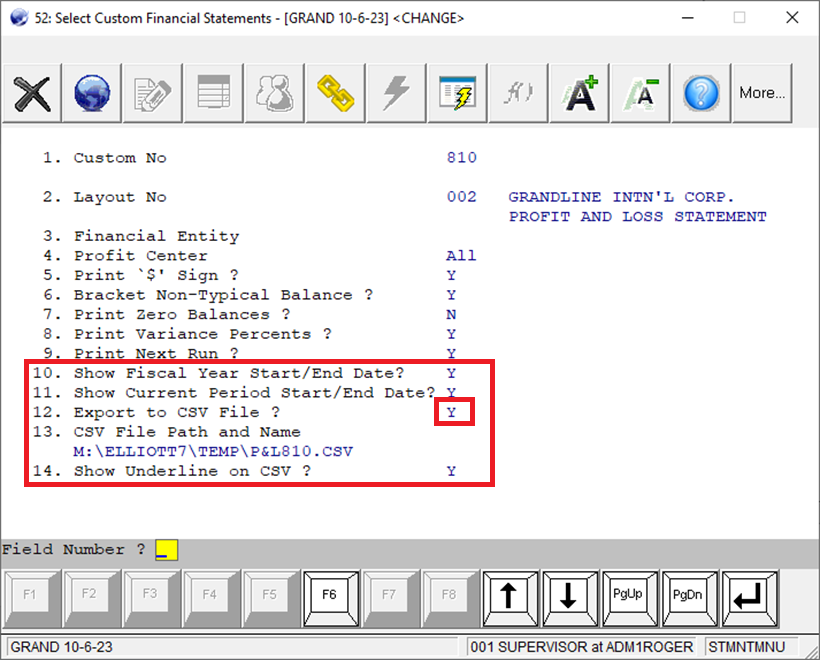 Detail Column – Text Format
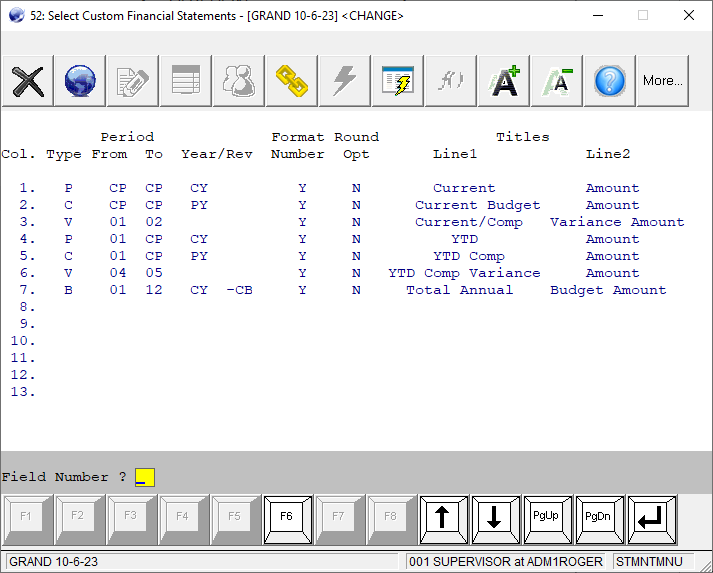 Detail Column – CSV Format
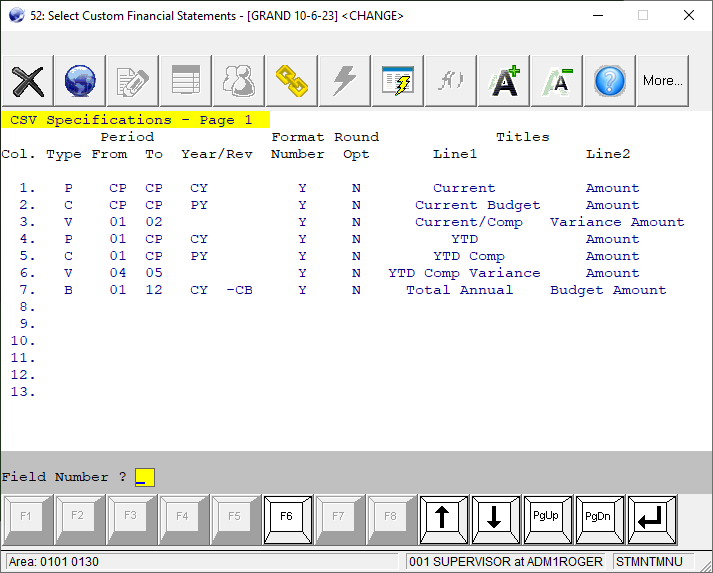 View Text Financial Statement
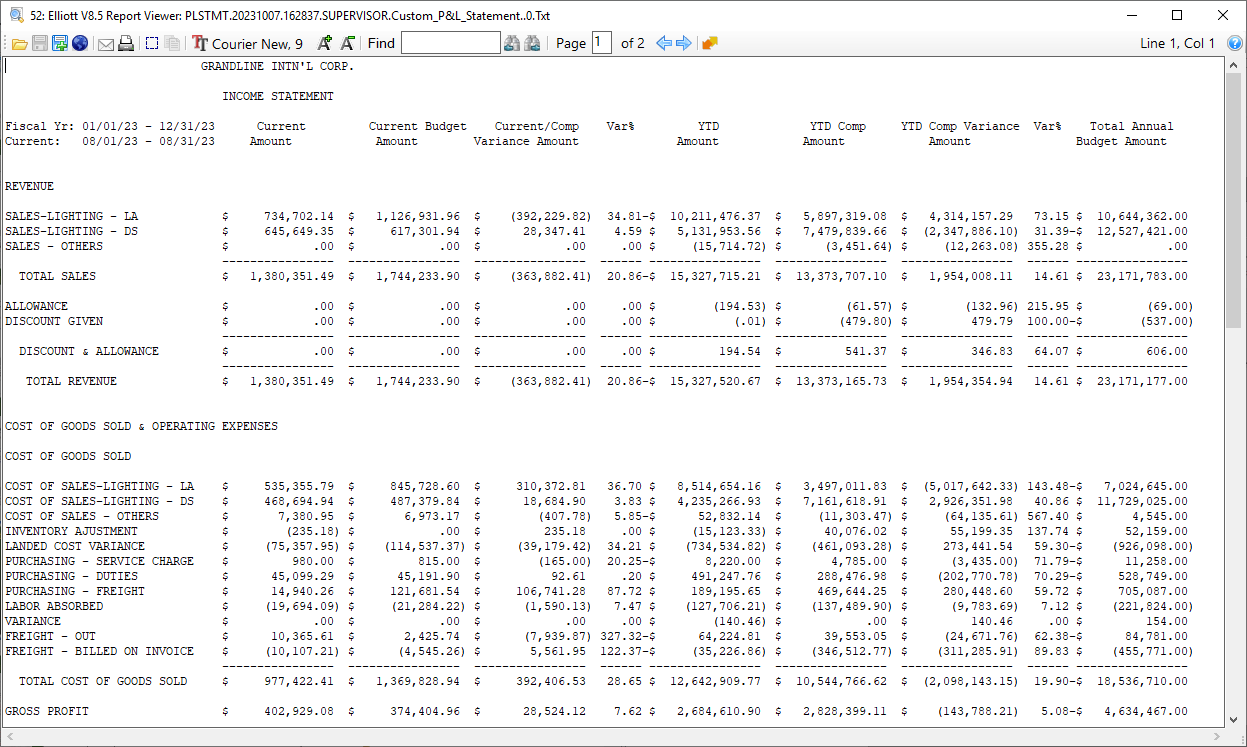 View Financial Statement in Excel
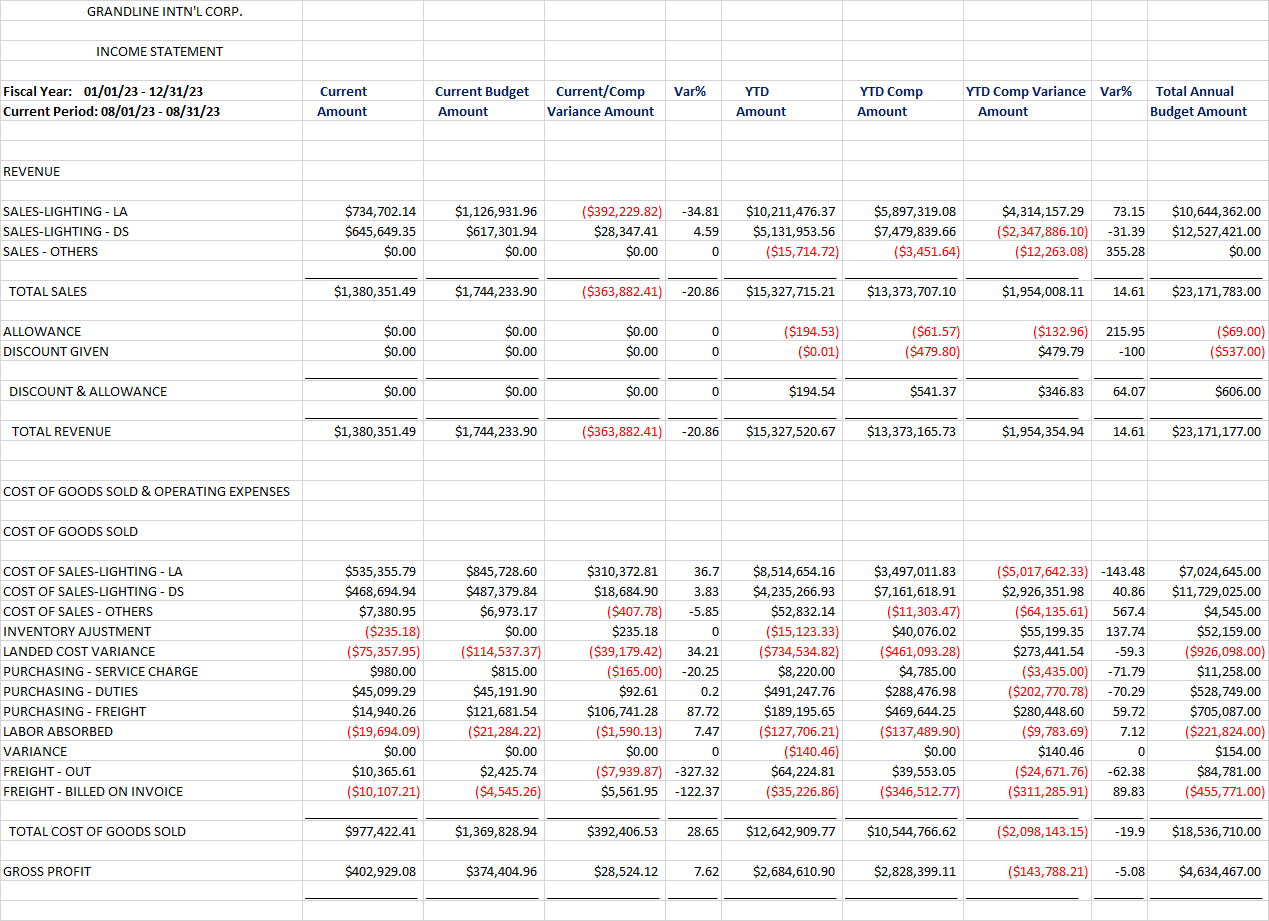 Define 12 Months P&L Statement
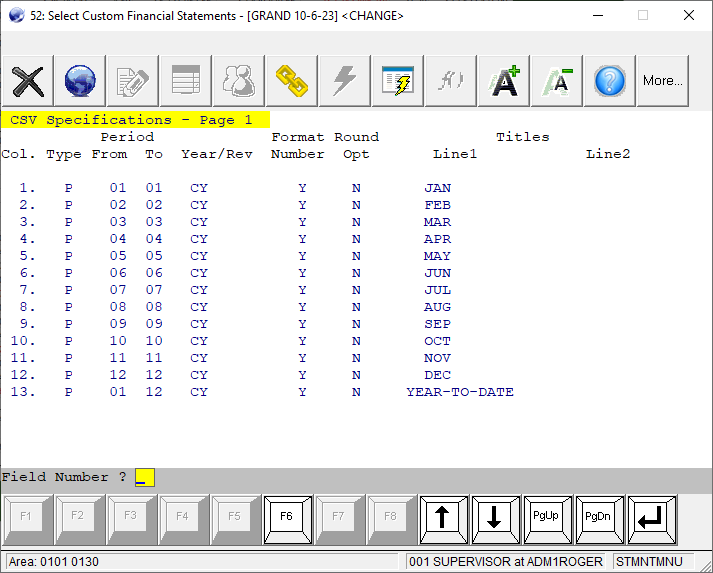 View 12 Months P&L in Excel
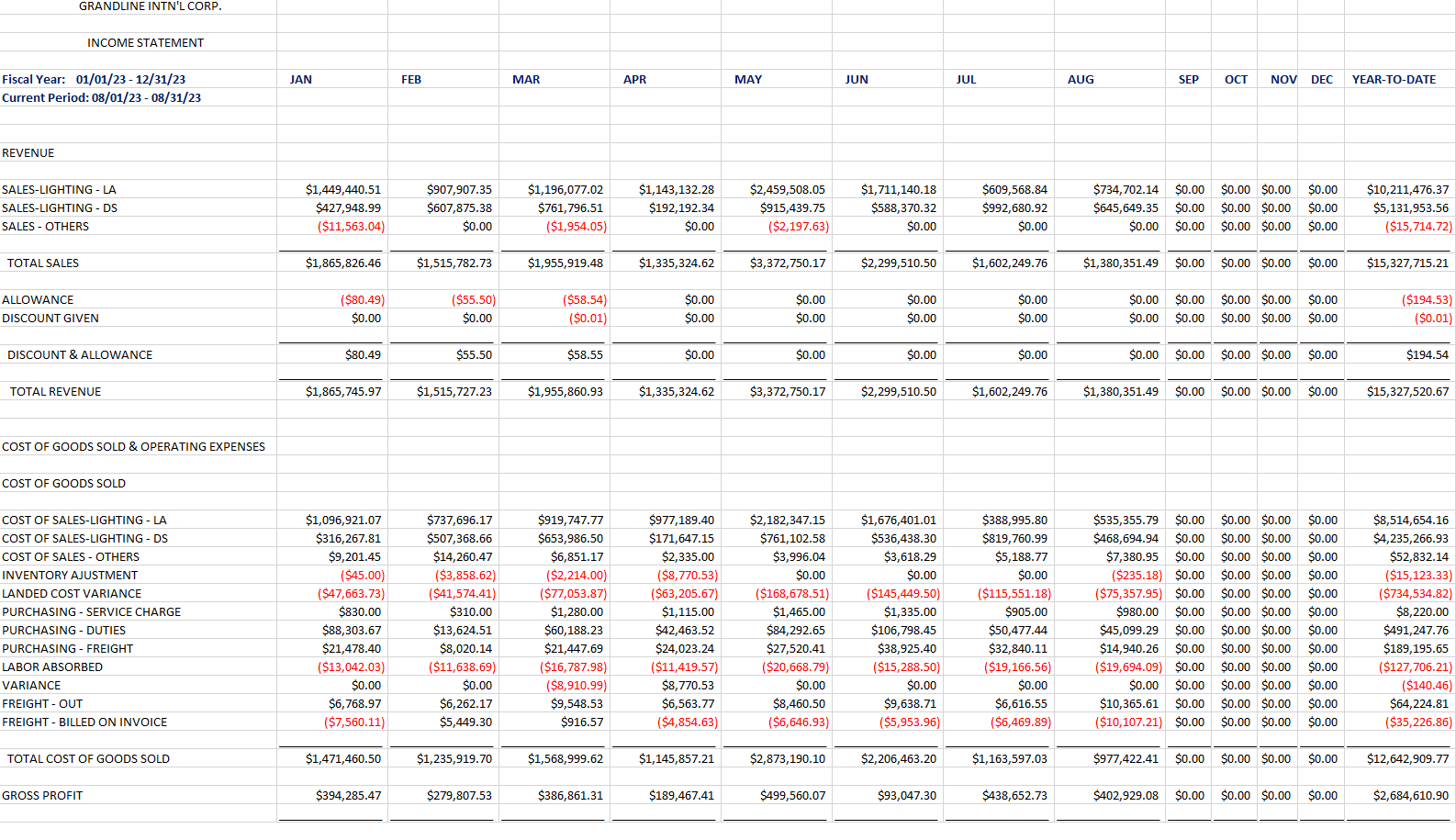 Demo
Create a new custom specification
Header parameters
Detail columns – Text format
Detail columns – CSV format
Modify columns – Delete, Insert etc.
Important at Accounting Period setting (Fiscal Year and Current Period)
New features in GL
Calculating and adding LYNI (Last Year Net Income) at Balance Sheet
Total Credit <> Total Debit
LYNI will fix the out of balance issue.
Interfacing outside general journal transaction through CSV file import utility.
Demo
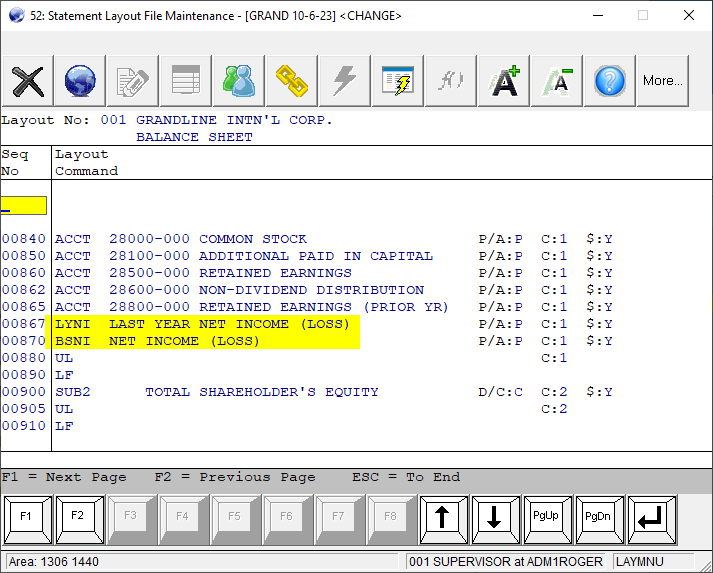